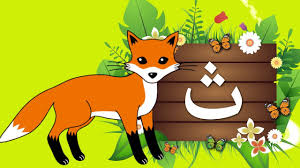 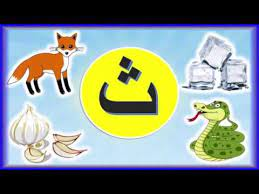 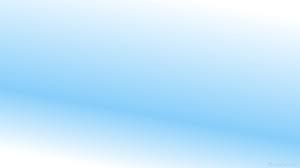 ث
ثـ
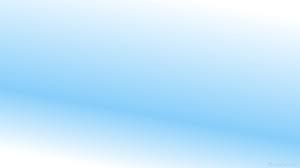 ثا
ثو
ثي
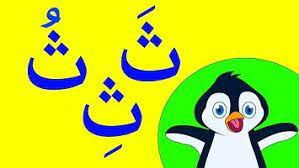 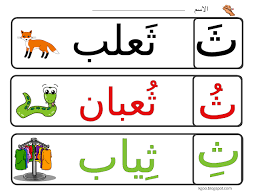 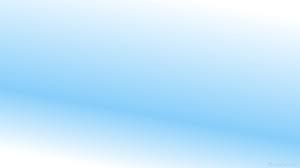 ثـَعـلب
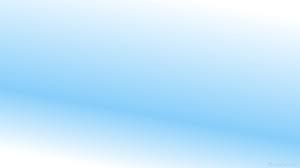 ثَلاثة
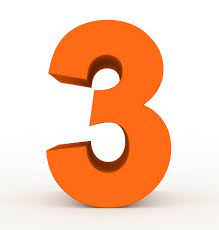 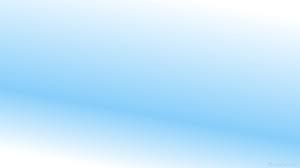 ثَـمانية
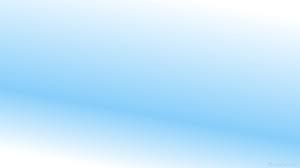 ثَـلج
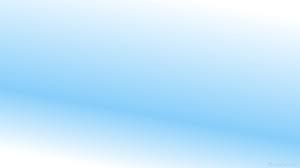 ثَلاجة
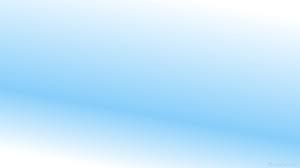 ثـوم
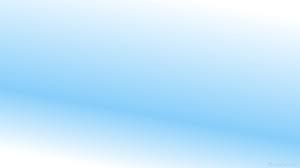 ثَـور
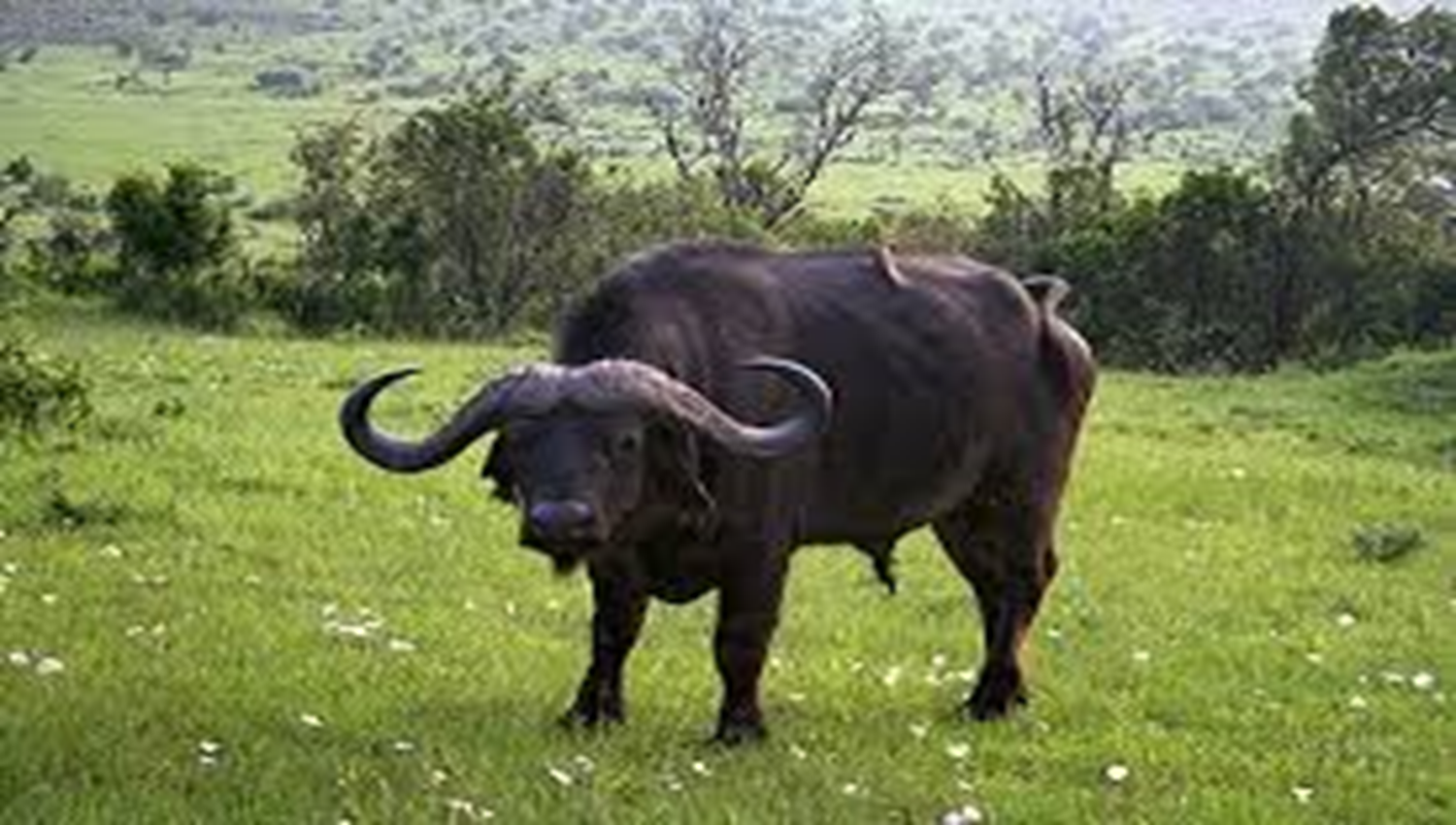 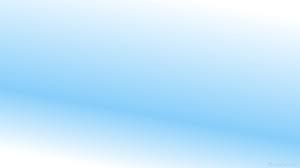 ثـَوب
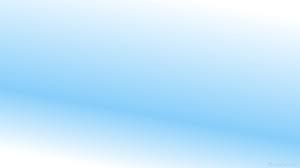 ثُـعبان
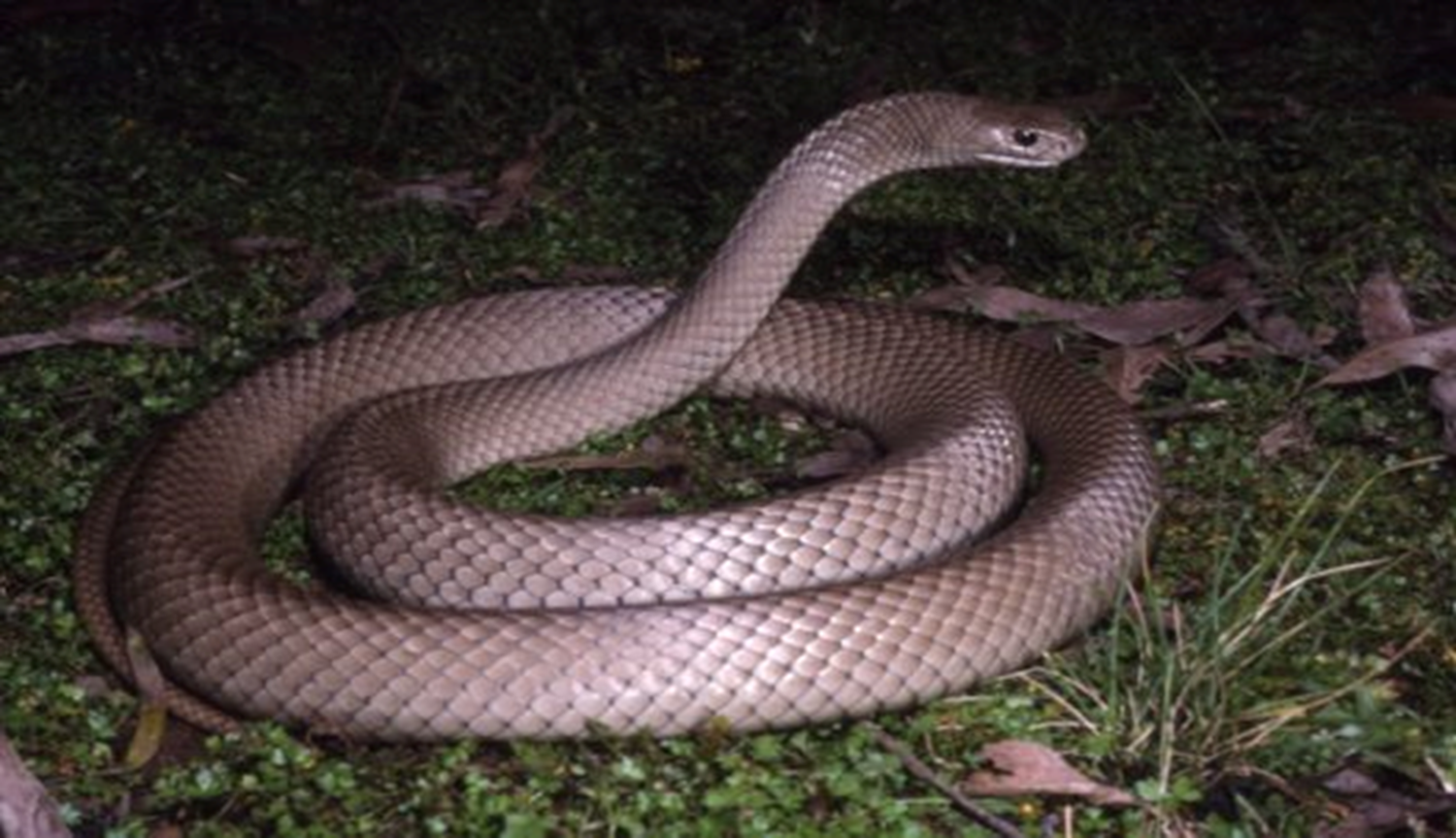 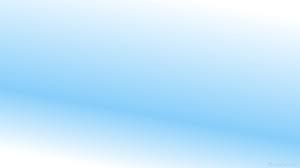 ثُـريا
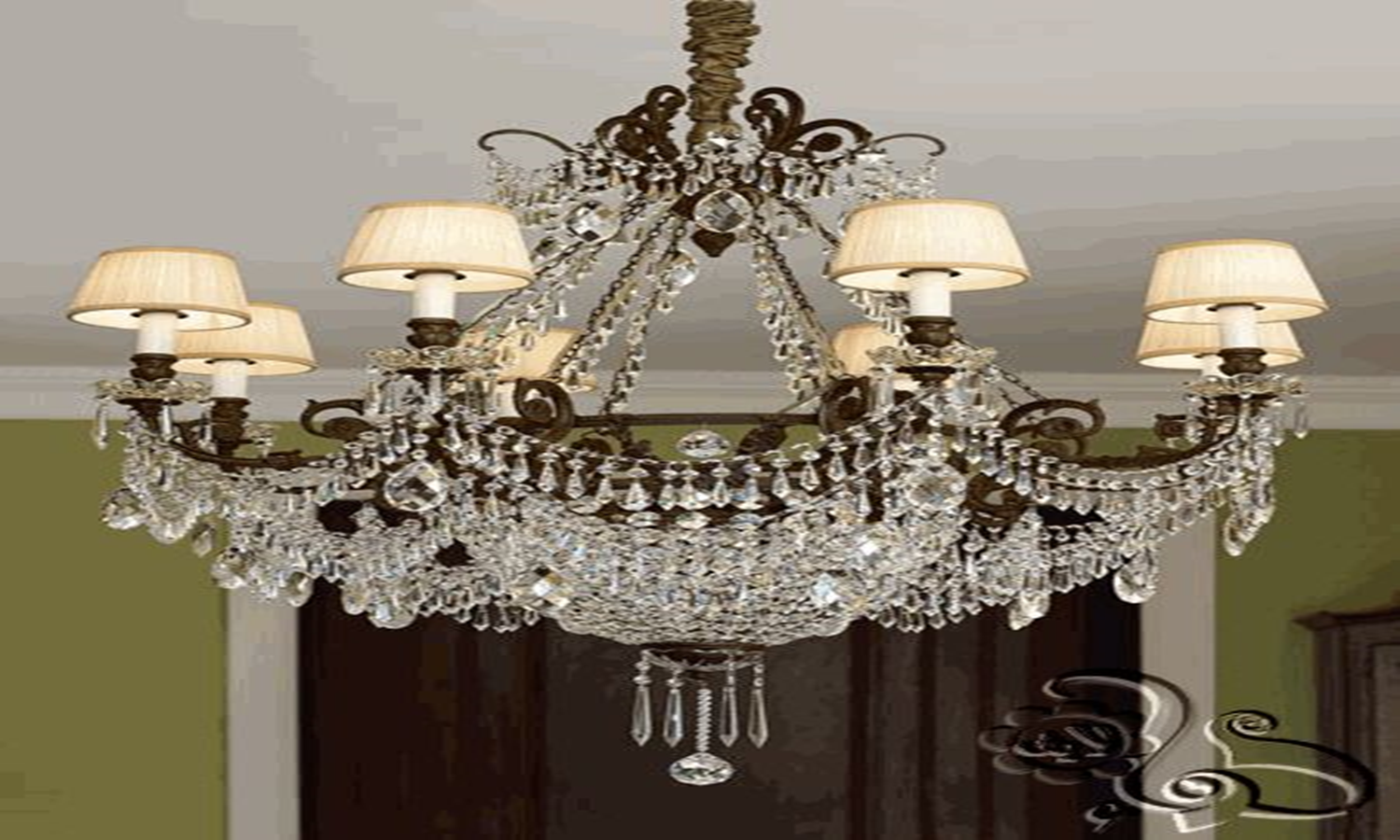 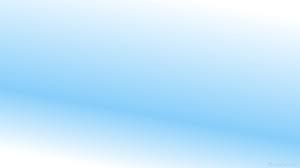 ثِـياب
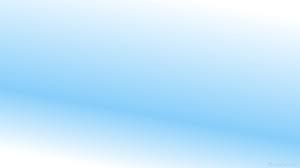 ثـِمار
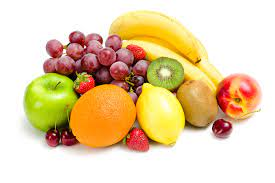